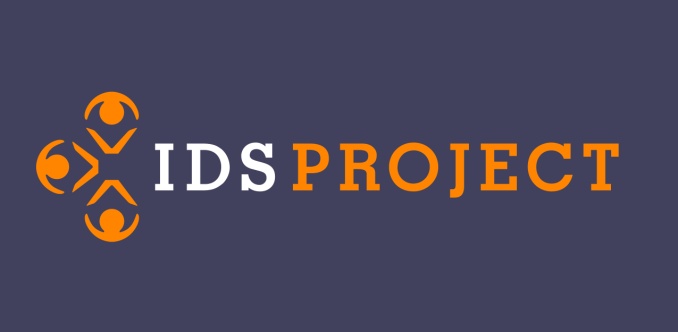 IDS Search
So, why is the IDS Search beneficial?

Users appreciate a large selection of quickly available materials, (and the IDS Search combines this with user friendly features and ease of use)

Staff have a flexible tool that can be adapted to local settings, and requesting are typically unmediated.

Similar to ARL findings about consortia catalogs, the average cost of ILL transactions will be lower because IDS Project libraries use LAND, Odyssey, do not charge fees, and benchmark best practices.
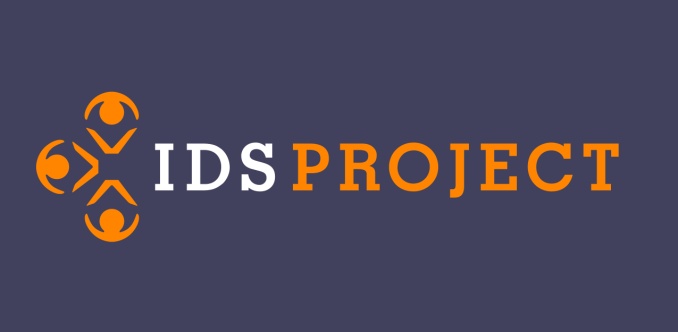 IDS Search
Need for System-Wide Implementation:

Production server that provides 24x7 support

Commitment for maintenance of scripts by IDS Project Technology Advisory Group

Finalize OCLC Memo of Understanding for Service Level Agreement with Worldcat API (Risk?)
License for reviews (syndetics)

Other… 
Feedback from IDS Project libraries
General agreement with voluntary implementation

Remember, more on this topic during the strategic planning tomorrow
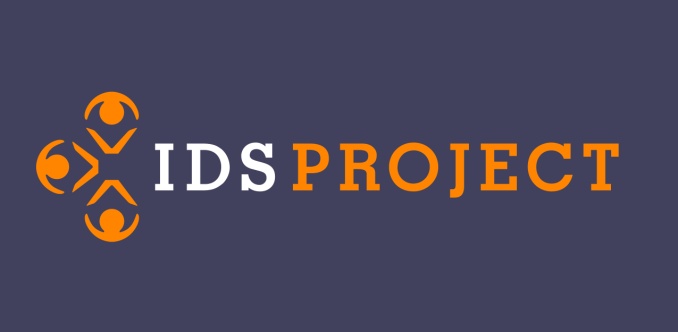 IDS Search
Questions or  Comments?